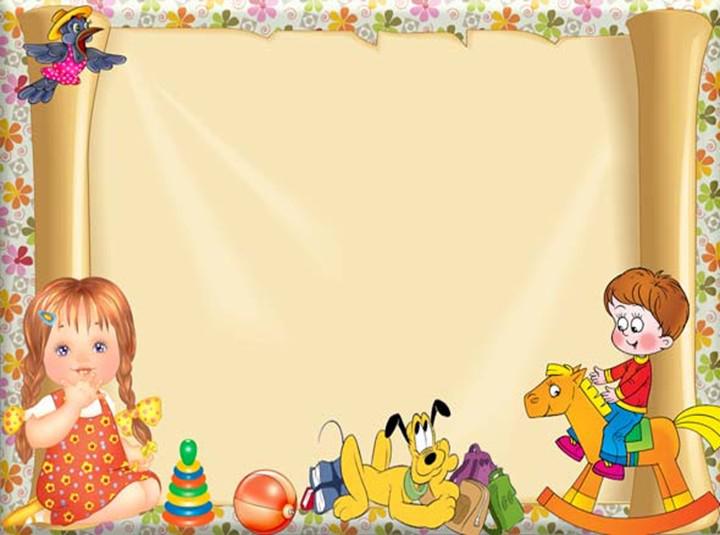 Оформления группы детского сада
Выполнила: Щеброва  Елена Александровна
«Осень»
«Зима»
«Весна»
«Лето»
«Домик в деревне»
«Уголок уединения»
Спасибо за внимания!